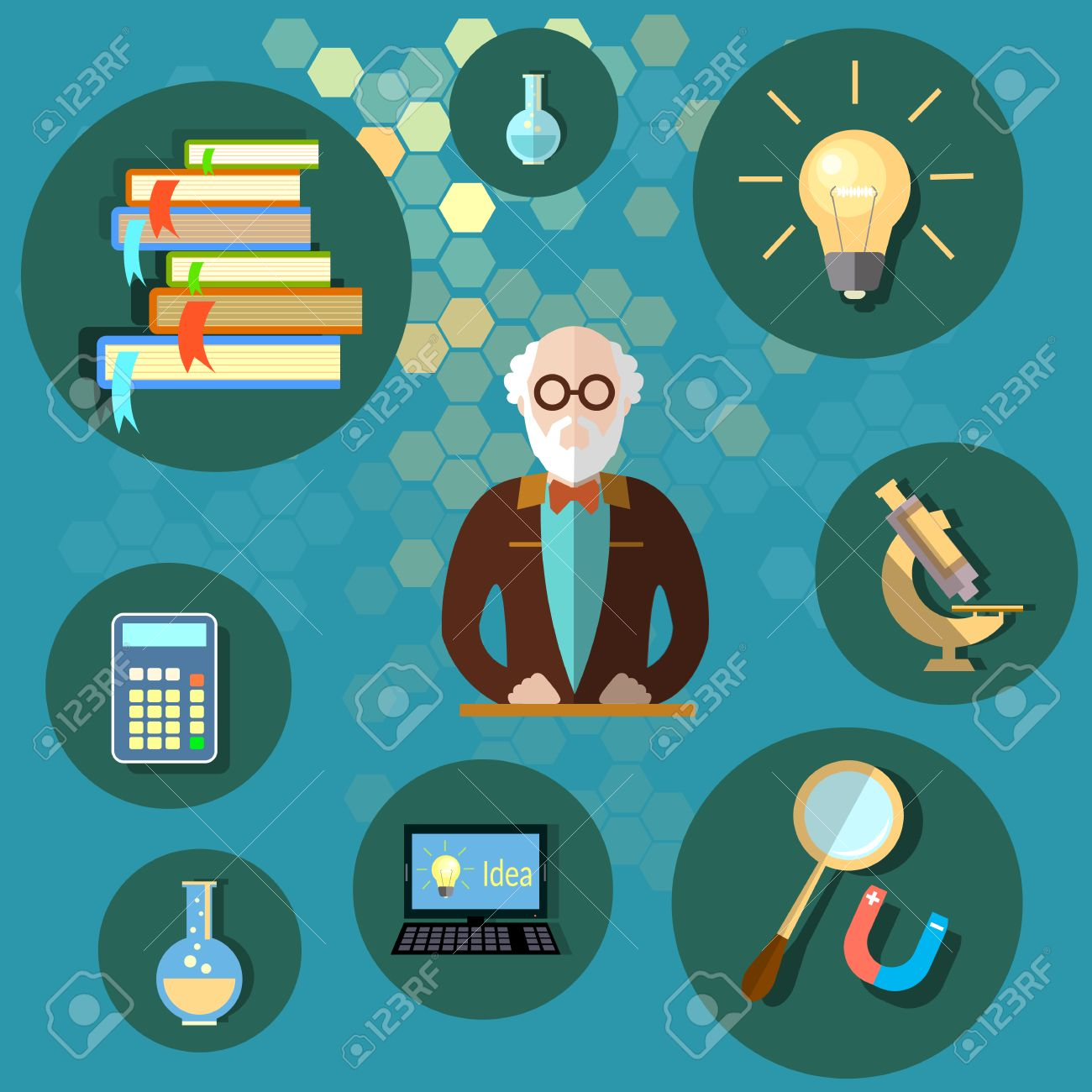 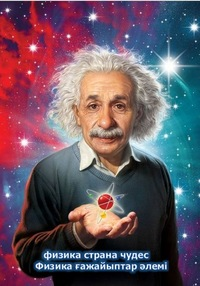 ФИЗИКА – СТРАНА ЧУДЕС
«Физика является одной из форм понимания мира,
 и, таким образом, является разновидностью искусства»Дэвид Бом
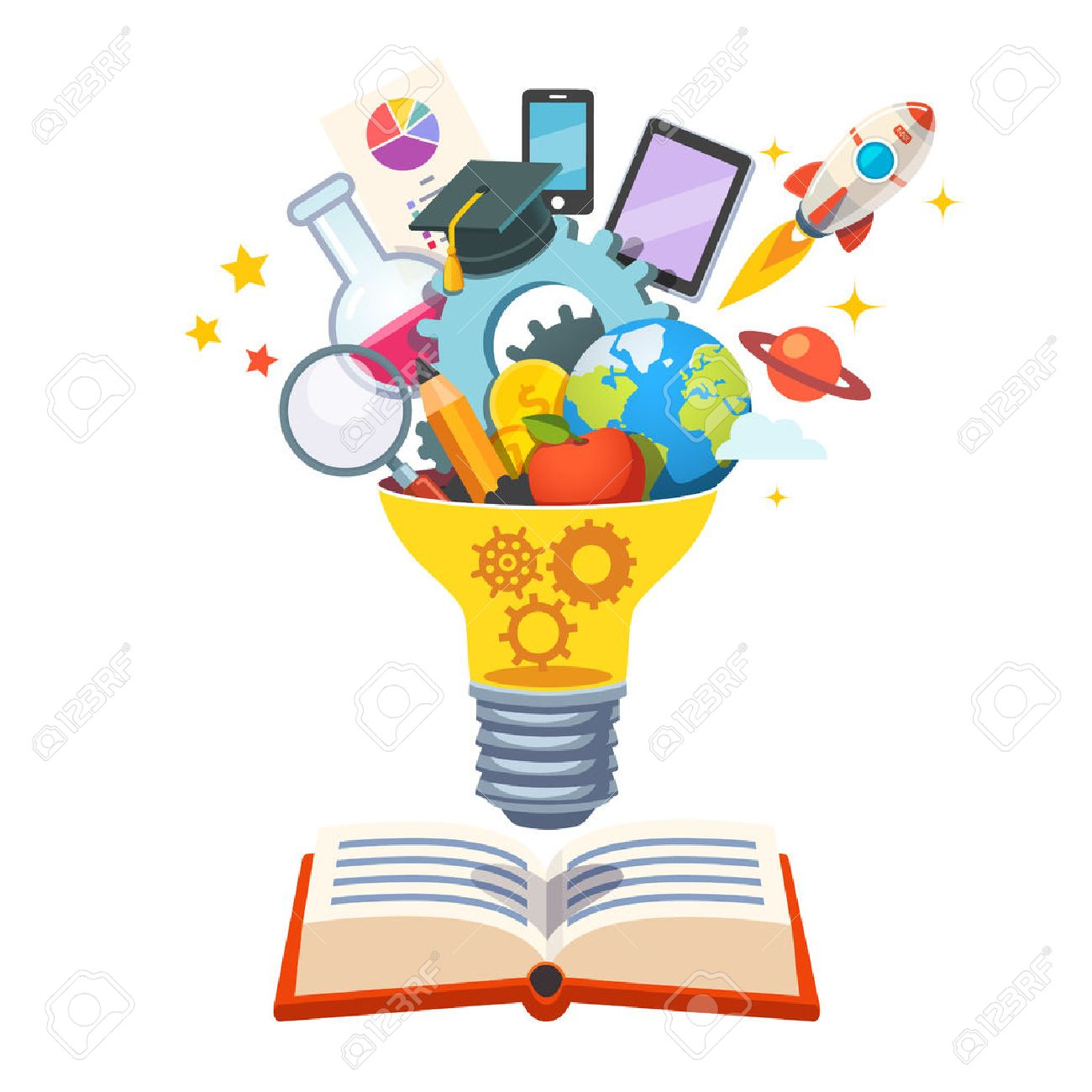 Учитель физики: Гаврилова М.А.
Уильям Шекспир…
СЕМЬ ЧУДЕС ВОДЫ
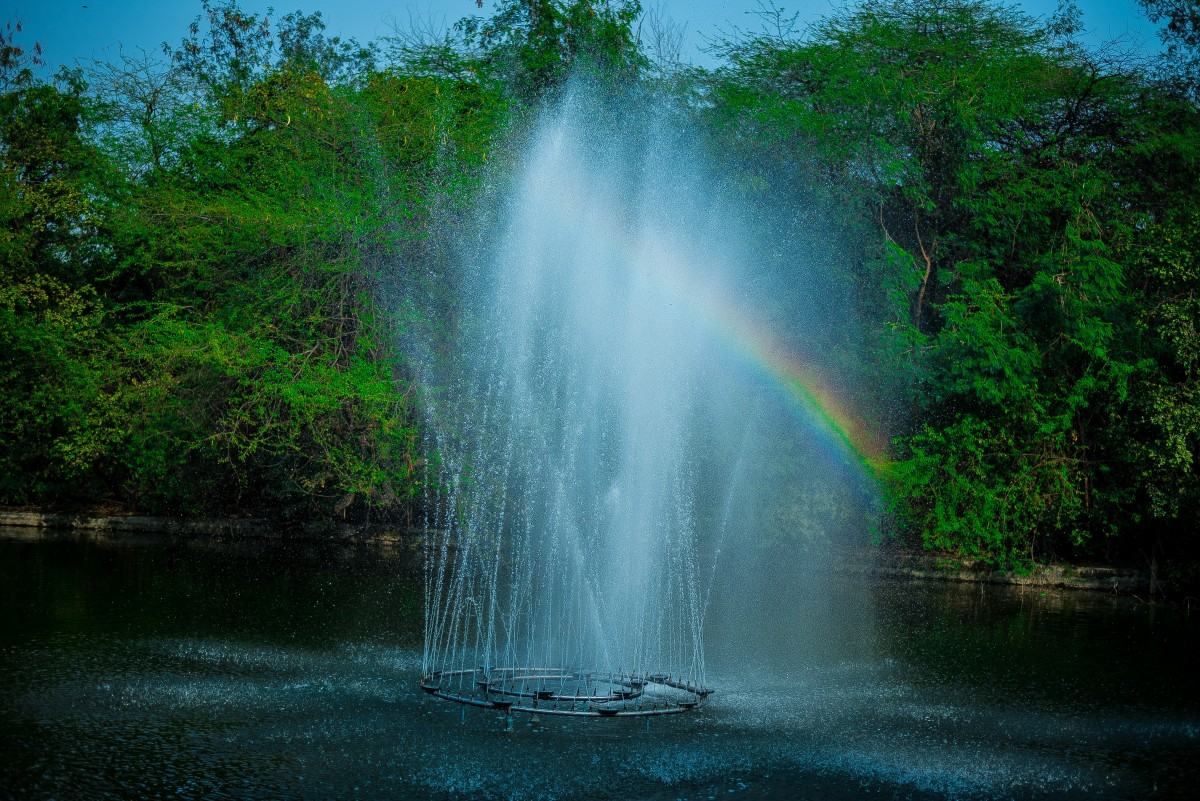 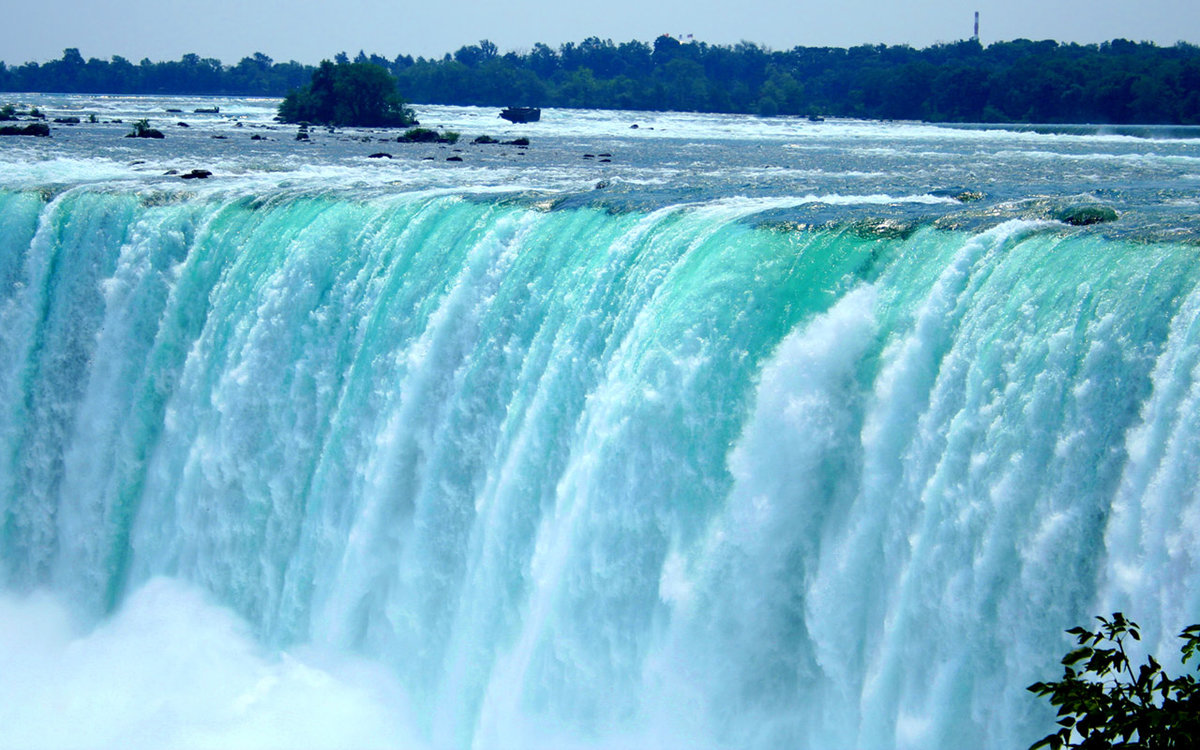 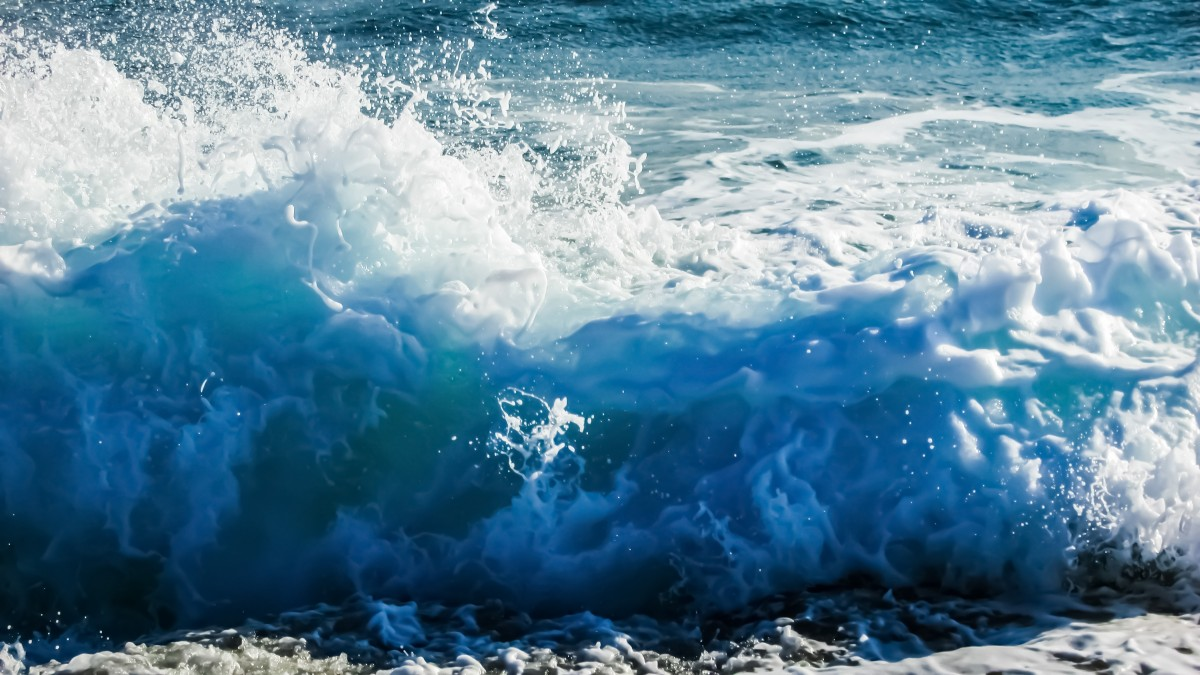 ФИЗИЧЕСКАЯ ЭКСПЕРИМЕНТАЛЬНАЯ ЛАБОРАТОРИЯ
ЗАДАЧИ:
узнать об удивительных свойствах воды с помощью опытов; 
раскрыть тайны СЕМИ ЧУДЕС ВОДЫ.
Второе чудо:  «Огнеупорный шарик»
Вода, находящаяся в шарике, поглощает тепло, выделяемое свечой. Поэтому сам шарик гореть не будет и, следовательно, не лопнет. 
Вода обладает хорошей тепропроводностью
Третье чудо: «Как, не выливая воду из тарелки, достать монету, но при этом не намочить руки?»
Воздух в стакане расширяется от нагревания и частично вытесняется (его становится меньше). В образовавшееся пустое пространство внутри стакана устремляется вода из тарелки под действием атмосферного давления воздуха
Четвертое чудо: «Всегда ли вода течет вниз?»
Мы знаем, что вода стекает вниз, но благодаря высокому поверхностному натяжению вода проявляет капиллярные свойства, что дает ей способность подниматься вверх вопреки земному притяжению
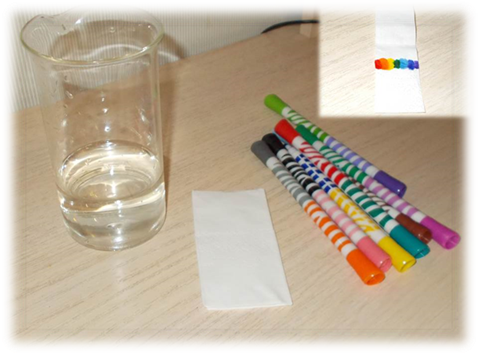 Пятое чудо: «Плавающее яйцо»
Все дело в плотности. Средняя плотность яйца гораздо больше, чем у простой воды, поэтому яйцо опускается вниз. А плотность соляного раствора выше, и поэтому яйцо поднимается вверх
Шестое чудо:«Вода прозрачная и мы через нее видим такую же картинку, как и через стекло. Так ли это?»
Свет проходит сквозь воздух, стекло, воду, снова через стекло, а затем обратно. И всякий раз, когда свет проходит из одной среды в другую, он преломляется. Стакан воды здесь работает как линза. Изображение в линзе переворачивается.
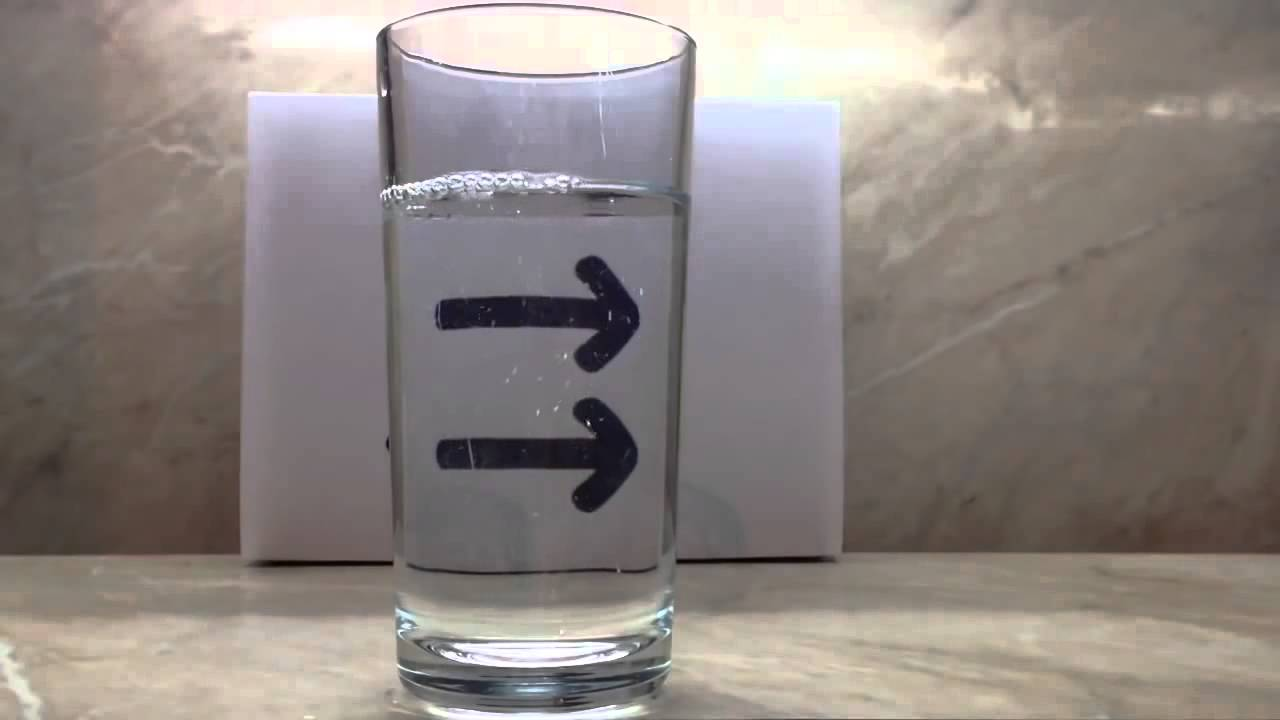 Седьмое чудо:«Волшебное препятствие для воды»
Горячая вода имеет меньшую плотность, чем холодная. Поэтому жидкости и не смешиваются.
Свойства воды:
ВОДА обладает отличными теплопроводными свойствами (8класс). 
ВОДА обладает высоким поверхностным натяжением и проявляет капиллярные свойства (7, 10 класс). 
Разная плотность воды (7 класс)
СЕМЬ ЧУДЕС ВОДЫ
ТАЙНЫ ЧУДЕС РАСКРЫТЫ?
Не бойтесь узнавать что-то новое, ведь за частую удивительное рядом – стоит только присмотреться!
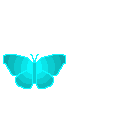 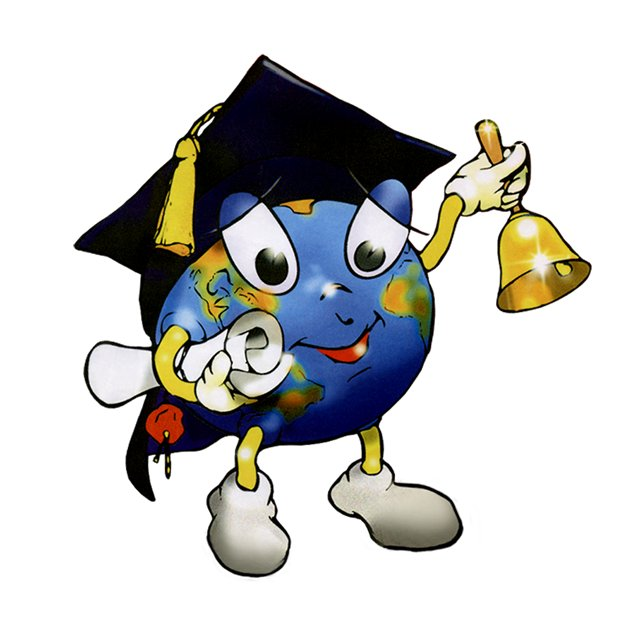